Figure 2. Firing properties of VPM and PoM cells. (A) Transition from tonic firing to burst firing in a VPM neuron at ...
Cereb Cortex, Volume 17, Issue 12, December 2007, Pages 2853–2865, https://doi.org/10.1093/cercor/bhm025
The content of this slide may be subject to copyright: please see the slide notes for details.
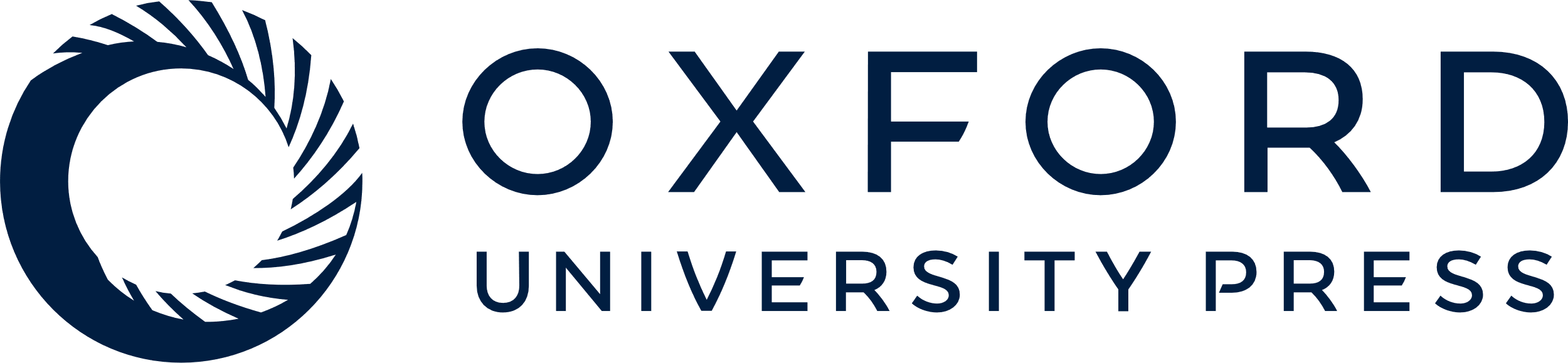 [Speaker Notes: Figure 2. Firing properties of VPM and PoM cells. (A) Transition from tonic firing to burst firing in a VPM neuron at different holding potentials (+50 pA stimulation). (B) Example of a typical VPM neuron response to intracellular depolarizing and hyperpolarizing pulses (−100, +100, and +300 pA stimuli). (C) Transition from tonic firing to burst firing in a PoM neuron at different holding potentials (+50 pA stimulation). (D) Example of a typical PoM neuron response to intracellular depolarizing and hyperpolarizing pulses (−100, +100, and +300 pA stimuli). (E) Plot of firing rates (mean ± standard error) for VPM and PoM neurons to different positive current injections from Vrest. Values are the final steady-state frequencies from tonic firing during 600 ms depolarizing current pulses. N = 8 VPM cells, and 15 PoM cells. See Table 1 for Vrest values.


Unless provided in the caption above, the following copyright applies to the content of this slide: © The Author 2007. Published by Oxford University Press. All rights reserved. For permissions, please e-mail: journals.permissions@oxfordjournals.org]